$10.77
  96 loads
$17.97
   90 loads
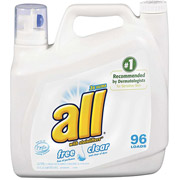 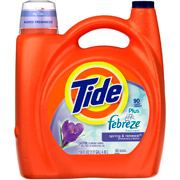 $7.98
   160 loads
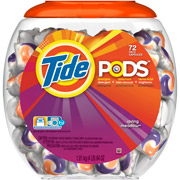 $17.97
  72 loads
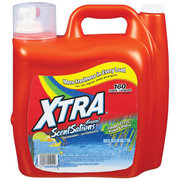 $13.47
   120 loads
$17.97
   102 loads
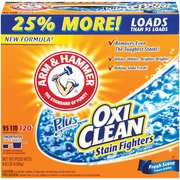 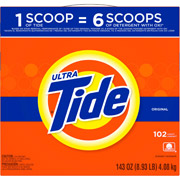 $19.47
    150 loads
Borax                $3.38
Washing Soda $3.24
Bar soap	  $2.64
Baking Soda    $2.24
Purex Crystals $8.96
OxiClean           $7.52
		$27.98
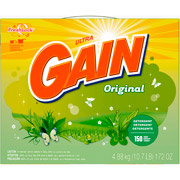 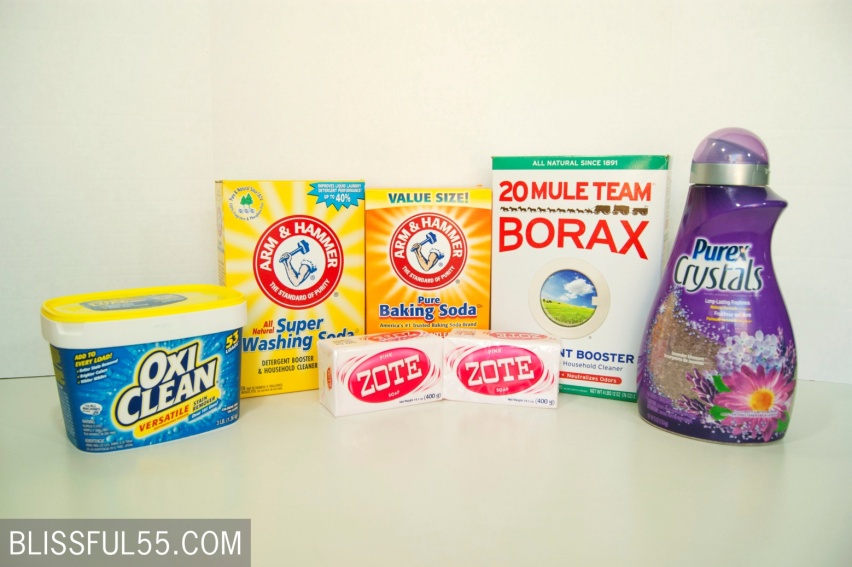 312 oz
1 tbsp=0.5 oz
624 loads